Hybl Center Activity Update
RTA Advisory Board
August 16, 2022
An essential public/private partnership
Support at the highest levels of both organizations
Steering committee
In-building and extra-curricular collaboration
UCCS-Centura Health Athletes’ Medicine and Performance (U-CHAMP)
Vibrant academic programs with national/international reputations for excellence
World-class sports medicine clinics & programs
World-class performance programs
Three Centers of Distinction with national/international reputations for excellence
WJHSMPC = national/international destination
Adhere to City For Champions requirements
William J. Hybl
Sports Medicine and 
Performance Center
2
Operational Highlights
AY 2021/22 Daily Average Student Counts
4
Weekly Average Student Count Q1 2022
5
Weekly Average Patient/Client Count
6
Weekly Average Patient/Client Distribution
7
Hybl Center Events
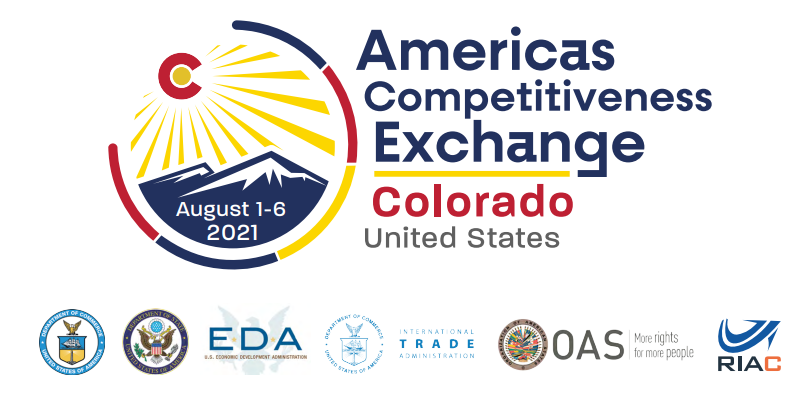 Americas’ Competitiveness Exchange Host Site
Wounded Warrior Project Education and Training
American Distance Project Coaching Clinic
Apex MTB Race Packet Pick Up, Sept 2022 (150 athletes)
C.S. Marathon Packet Pick Up, 2022 (1200 athletes)
C.S. Sports Corp Event Collaborator, Race to the Summit
Cerus Arena Race Collaborator w/ Weidner Field
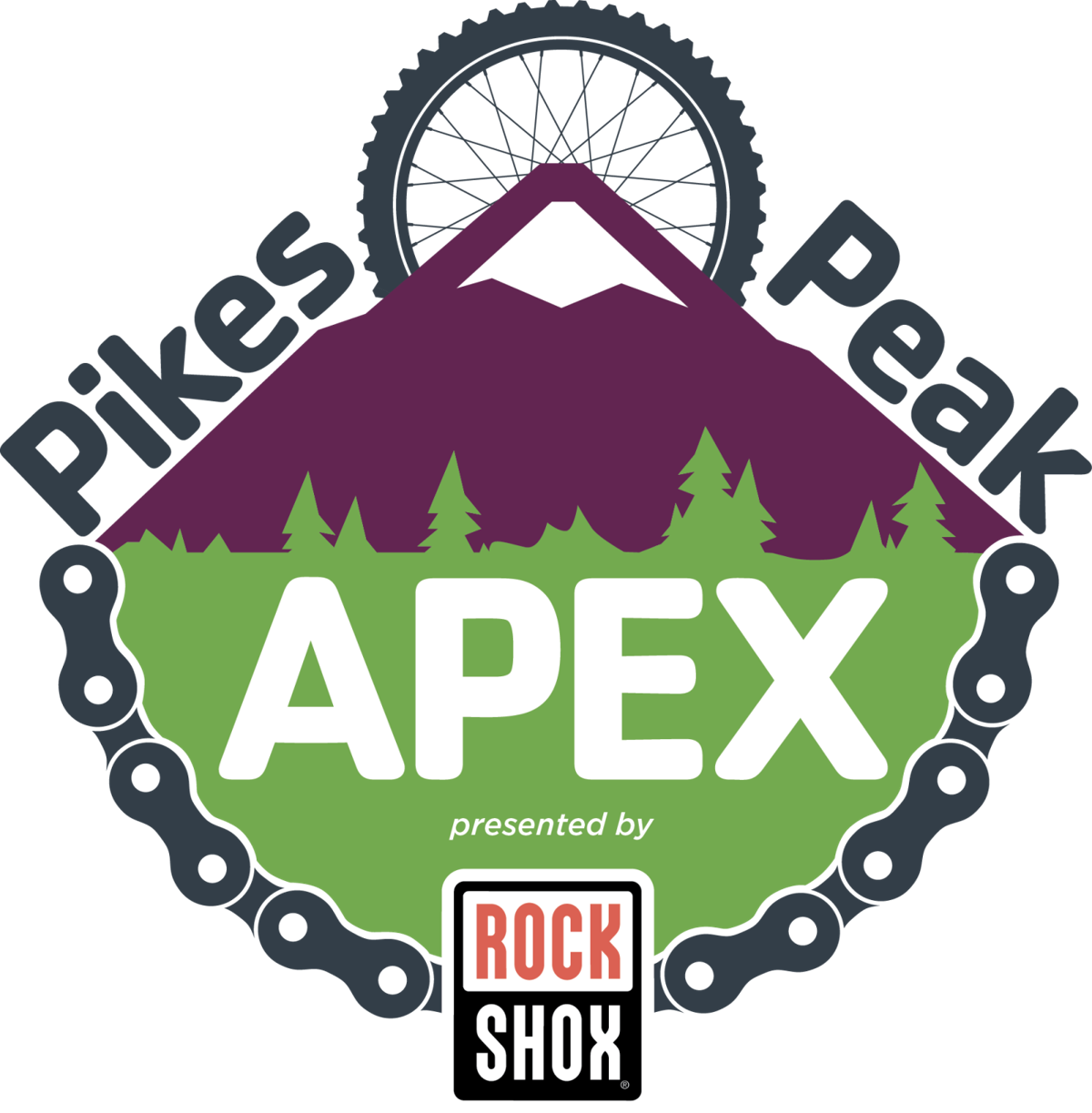 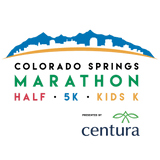 8
Frontiers of Human Performance Lecture Series
9
Hybl Performance Tactical and Occupational Center of Distinction - Expected Outcomes and ROI
Plan to Serve Colorado Springs:
CSPD SWAT  (contract ongoing)
CSFD Firefighters (pilot complete, contract ongoing)
~2,500 City Employees – RFP finalist, award pending
Education
Workshops, train the trainer, specialized sessions
Testing
Movement, lifestyle, performance
Training 
Hybl Center access and programming
 Research
Injury data, compliance, effectiveness
Return on City and Insurance Company investment: 
Lowers insurance premiums/claims 
Reduces workers’ compensation and disability-related costs
Reduces absenteeism
Increases productivity  

Expected Outcomes and ROI
Lowers insurance premiums/claims 
Reduces workers’ compensation and disability-related costs
Reduces absenteeism
Increases productivity
10
Questions?
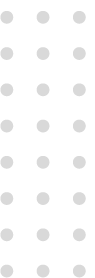